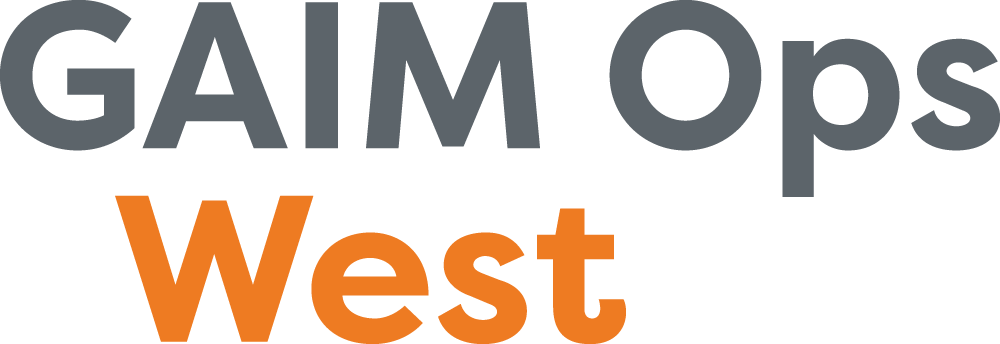 Monday 17th – Wednesday 19th October 2022
FAO Rita Kotecha/Ravella Riffenburg
C/O Waldorf Astoria, Monarch Beach Resort & Club
One Monarch Beach Resort
Dana Point
CA 
92629
USA
Tel: + 1 949 234 3886
Your name
Company name
Box XX of XX
Your contact name